הגישה המוטיבציוניות – סדנת מבוא
מיכאל פרלה
הכנס השנתי של החטיבה השיקומית
דצמבר 2014
יום ד' 17:30 – 19:30
	הצגת הגישה, הרקע ההיסטורי והפילוסופי והקווים המנחים 	העומדים בבסיסה. 
	שינוי והתנגדות: היכרות של האופן בו הגישה המוטיבציונית 	מתייחסת להתנגדות. זיהוי של "שפת שינוי ו"שפת התנגדות". 	נלמד 	גם כיצד לזהות ולהימנע ממלכודות 	טיפוסיות כגון "טיעון  למען שינוי". 
יום ה' 9:15 – 11:15
	לימוד ותרגול של כמה מהכלים בהם משתמשים בגישה המוטיבציונית. 	ארבעה מיקרו-כישורים: שאלות פתוחות, הקשבה משקפת, חיזוק, 	סיכום (OARS). אם יישאר זמן נלמד כלים נוספים (הצטרפות לצד של 	המטופל, שינוי מיקוד, הבניה מחדש)
וויליאם מילר וסטיבן רולניק
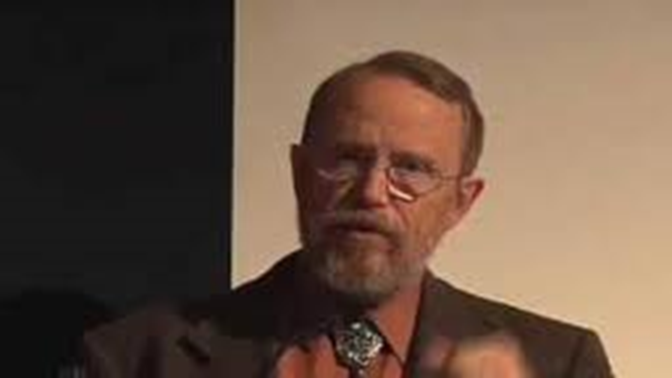 מה גורם לאנשים להשתנות (ומה לא גורם להם להשתנות)?
האם די בהתקף לב כדי לשכנע מישהו להפסיק לעשן ולהוריד במשקל?
האם מערכות יחסים כושלות חוזרות ונשנות מספיקות כדי לשכנע מישהי להפסיק לשתות אלכוהול בכמויות?
האם האפשרות להישאר בכיסא גלגלים גורמת למטופל להתמיד ולהתאמץ בתרגילי הפיזיותרפיה?
האם OCD  חמור שנימשך כבר שנים וגורם למוגבלות רבה יגרום למישהו לפנות לטיפול?
מוכן, רוצה ומסוגל
רוצה: חשיבות השינוי
	"אם אני אמשיך לא להיפגש עם החברים והמשפחה רק כי לא 	נוח שיראו אותי כל כך מוגבל, בסוף אני אשאר בודד לגמרי". 	"אם עוד פעם אני אתפרץ ואלך מכות בבית-ספר יעיפו אותי 	משם. לא הייתי רוצה שזה יקרה"
מסוגל: בטחון עצמי לקראת השינוי
	"אני יודע שזה חשוב שאני אפגש עם החברים שלי. זה משגע 	אותי לשבת כל היום בבית. אבל המבוכה הורגת אותי. מה, 	אני אלך לראות אותם משחקים כדורגל ואני על קביים? וגם 	הכאבים. אחרי שעה שעתיים אני ממש גמור וחייב לפרוש 	הביתה"
מוכן: עניין של סדרי עדיפויות
	"אני יודע שאני חייב לשנות את ההתפרצויות שלי אבל יש לי 	כל כך הרבה על הראש עכשיו. בגרויות, ובעיות עם החברה 	שלי ויש להורים שלי בעיות כלכליות. אין לי אנרגיה לזה."
אמביוולנציה
הגישה המוטיבציונית: הגדרה וכמה עקרונות כלליים
הגדרה: שיטה מנחה, ממוקדת-מטופל להגברת המוטיבציה הפנימית לשנוי על ידי חקירה ופתרון של אמביוולנטיות. 
כמה עקרונות כלליים:
הבעת אמפתיה
המנעות מ"רפלקס התיקון"
עידוד אי התאמה
זרימה עם התנגדות
תמיכה במסוגלות עצמית
המנעות מרפלקס התיקון
אנשים מגיבים בהתנגדות כשמנסים לשכנע אותם. 
אם המטפל לוקח צד אחד של האמביוולנציה, המטופל יקח את הצד השני. 
אנחנו נוטים להאמין יותר למה שאנחנו אומרים בעצמנו (לעומת אותם דברים שנשמע מאחרים). לא לגנוב את השורות הכי טובות בשיחה מהמטופל.
זרימה עם ההתנגדות
מטפל: נוכל להיפגש פעם בשבוע ולעבוד ביחד כדי לעזור לך עם החרדות. 
מטופל : כן, בסדר. פעם בשבוע? זה די הרבה.  
מטפל: נשמע שאתה רוצה אבל אתה גם מרגיש שפעם בשבוע זה יותר מדי. תגיד לי קצת יותר על זה. מה אתה מרגיש שקשה לך סביב העניין הזה.
מטפל: נוכל להיפגש פעם בשבוע ולעבוד ביחד כדי לעזור לך עם החרדות. 
מטופל: כן, בסדר. פעם בשבוע? זה די הרבה.  
מטפל: זה באמת דורש הרבה אנרגיה. אבל זה גם קריטי במצבך. זה חשוב שתגיע באופן סדיר.
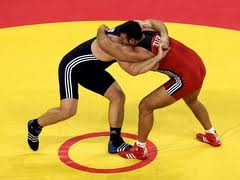 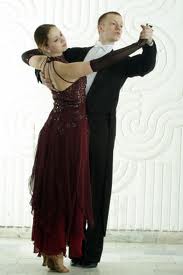 עידוד אי ההתאמה
(למטופל המסתגר בבית בגלל נכות) "נניח שלא תעשה שינויים, אלא רק תמשיך כמו שאתה עכשיו. איך לדעתך יראו החיים שלך  עוד שנתיים שלש?" (להביט קדימה)
"איך היו החיים שלך לפני שהתחלת להשתמש במשככי כאבים?"  "מתי בפעם האחרונה הרגשת שהדברים הולכים בסדר עבורך? איך היו החיים שלך אז?" (להביט אחורה)
"אתה מספר לי שמאד חשוב לך לראות את הילדים שלך גדלים ומתפתחים ולעזור להם. איך ההימורים שלך ניכנסים לתמונה?"  "סיפרת לי כמה חשוב לך להתגייס ולהיות קרבי. איך ה OCD מסתדר עם זה?" (חקירת מטרות וערכים)
תמיכה במסוגלות עצמית (מלכודות)
צווי או הנחיה: "במצבך, זה מה שצריך לעשות..."
הרגעה נחרצת: "אני בטוח שאתה מסוגל לעשות את זה..."
"אמפטיה" פסימית מדי
שפת התנגדות
שפת שינוי
יתרונות המצב הקיים ("אני נישאר המון בבית ויכול לשחק על המחשב כמה שאני רוצה")
חסרונות השינוי ("אני כבר לא עובד שלש שנים בגלל הדיכאון... אני כבר לא בעניינים מבחינה מקצועית")
כוונה לא להשתנות ("אני כבר רגיל לעצמי ככה. לא מכיר משהו אחר")
פסימיות לגבי השינוי ("כבר ניסיתי. זה לא ניראה לי אפשרי. זה חזק ממני")
חסרונות המצב הקיים ("אם הילד ימשיך בחרדות האלו הוא יכשל בלימודים")
יתרונות השינוי ("אם אני מתחיל לעבוד זה ייתן לי טעם לחיים")
כוונה להשתנות ("אני רוצה לצאת מהדיכאון")
אופטימיות לגבי שינוי ("ראיתי תוכנית טלוויזיה על אנשים שהצליחו להתמודד עם טראומות")
תגובות התעמתות
טיעון למען שינוי.
נטילת תפקיד המומחה.
ביקורת.
תיוג.
מתן תחושה של לחץ וחוסר זמן.
תביעה לעליונות.
סיכום ביניים
יש להבין את תגובות המטופל בהקשר של הקשר הטיפולי והאופן בו המטפל מגיב אליהן.
הקשר הטיפולי משתנה כל פני הרצף של הרמוניה ודיסהרמוניה.
שפת שינוי ושפת התנגדות  מהוות סימנים להרמוניה ודיסהרמוניה וגם מנבאות במידה רבה את הסיכוי לשינוי התנהגות.
תגובות טיפול מסוימות מעוררות ומחריפות את ההתנגדות. (כדאי לזכור שגם כאשר "הזמן קצר והמלאכה מרובה" הכי חשוב הוא העיקרון של "ראשית, אל תגרום נזק"   primum non nocere. כלומר: גם אם לא הצלחנו לגרום לשינוי, חשוב לא לחזק את שפת ההתנגדות על ידי תגובות והתערבויות שגורמות לכך. 
לפי הגישה המוטיבציונית, המטפל מגיב בדרכים מסוימות לשפת שינוי כדי לחזקה, ולשפת התנגדות כדי להחלישה, במטרה לפתור אמביוולנטיות ולקדם שינוי התנהגותי כאחד.
הגישה המוטיבציוניות – סדנת מבוא
הכנס השנתי של החטיבה השיקומית
דצמבר 2014
ולמה הנך שותה?" – הוסיף הנסיך הקטן לשאול. "אני שותה כדי לשכוח" – ענה השיכור.
"מה לשכוח?" –שאל הנסיך הקטן, כי נכמרו רחמיו על השיכור. 
"לשכוח חרפתי" – הודה השיכור והרכין את ראשו.
"וחרפתך מהי?" – חקרו הנסיך הקטן שביקש לעזור לו. 
"חרפתי השתייה!" – הפטיר השיכור ונשתתק כליל. 
הנסיך הקטן פנה והלך לו, ולבו נבוך מאד. 
"אכן, מוזרים המבוגרים... מוזרים מאד!" אמר בלבו בצאתו לדרכו.
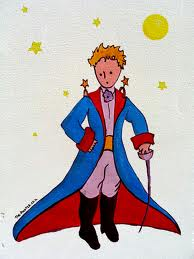 יום ד' 17:30 – 19:30
	הצגת הגישה, הרקע ההיסטורי והפילוסופי והקווים המנחים 	העומדים בבסיסה. 
	שינוי והתנגדות: היכרות של האופן בו הגישה המוטיבציונית 	מתייחסת להתנגדות. זיהוי של "שפת שינוי " ו"שפת התנגדות". 	נלמד גם כיצד לזהות ולהימנע ממלכודות טיפוסיות כגון "טיעון  למען 	שינוי". 
יום ה' 9:15 – 11:15
	לימוד ותרגול של כמה מהכלים בהם משתמשים בגישה המוטיבציונית. 	ארבעה מיקרו-כישורים: שאלות פתוחות, הקשבה משקפת, חיזוק, 	סיכום (OARS). אם יישאר זמן נלמד כלים נוספים (הצטרפות לצד של 	המטופל, שינוי מיקוד, הבניה מחדש)
OARS
Open questions
Affirming
Reflecting
Summarizing
שאלת שאלות פתוחות
חיזוק
שיקוף (הקשבה משקפת)
סיכום
רמי, בן 47. נשוי + 3. עבד כאגרונום. ייעץ לחקלאים, עבודה הכרוכה בהרבה נסיעות. מאושפז במחלקה שיקומית קרוב לארבעה חודשים לאחר תאונת דרכים קשה. התקדם בשיקום וכעת משתמש בכיסא גלגלים ובקביים לסירוגין. הפרוגנוזה לגבי מידת העצמאות שתהיה לו בהליכה לא ברורה עדיין, אבל ההתקדמות במהלך השיקום מעודדת. סובל מכאבי גב כרוניים מאז התאונה. משככי כאב עוזרים חלקית. השינה בלילה מקוטעת. בישיבת הצוות המקצועי הוחלט על שחרור בעוד שבועיים להמשך שיקום בקהילה. רמי הגיב ברתיעה, כעס ודאגה להודעה על כך. חושב שמוקדם מדי לשחרר אותו מבית-החולים.
משחק תפקידים: למה שמתם לב?
שאלות פתוחות
חיזוק
שיקוף
סיכום
שפת שינוי ושפת התנגדות
הבעת אמפתיה
הימנעות מ"רפלקס התיקון"
עידוד אי התאמה
זרימה עם התנגדות
תמיכה במסוגלות עצמית
מה עשיתי כמטפל?
איך המטופל הגיב לזה?
איך התקדמה השיחה?
שאלות פתוחות
אם היית מחליט לעשות שינוי, איך היית עושה את זה? במה היית מתחיל? (לעומת: אולי כדאי שתתחיל בזה שתצא להליכות קצרות? מה דעתך על הרעיון של לרדת בהדרגה עם כמות הסיגריות? וכו')
מה הקשיים שלך סביב הסוכרת? 
במה החרדות שספרת לי עליהן הקשו עליך?
ספרת לי שאתה בדיכאון כבר תקופה ארוכה. מה הדברים שהכי קשה לך איתם? במה זה הכי מפריע לך?
מה מדאיג אותך בנוגע לטיפול הרפואי שאתה עומד לעבור?
מה אתה חושב צריך להשתנות בחייך?
מה אתה חושב צריך להשתנות בחיים שלך  אחרי שתשוחרר מבית החולים?
כולם אומרים לך מה צריך להשתנות. מה אתה היית רוצה?
חיזוק
תודה שבאת היום בזמן. 
אני מעריך את זה שבאת למרות הכאבים. 
זאת הצעה טובה.
אתה נהנה לשמוח עם אחרים ולצחוק אתם. 
למרות כל החששות החלטת לצאת לסוף שבוע עם המשפחה ונהנית. 
זה באמת מרשים מה שסיפרת לי על איך התמודדת עם הפציעה הקודמת שלך. 
אתה מדבר על זה בהרבה פתיחות. 
אני יכול להבין למה כולם כל כך העריכו את מה שעשית. 
אתה בוחר להתמודד עם זה אפילו שזו לא החלטה פשוטה.
הקשבה משקפת פשוטה
מטפל: זה מתסכל שאתה צריך לעשות את כל התרגילים בפיזיותרפיה עם כל כך הרבה כאבים. 
מטופל: מה אתה מבין בזה?! מה אתה יודע בכלל על כאבים? בטח כל מה שהיה לך זה איזה כאב גב רגיל שעובר תוך שבוע. 
מטפל: זה באמת קשה להניח שאני אוכל להבין מה עובר עליך.

מטופל: זה קל לתרגל את הנשימות הרגועות האלו כאן אתך. אבל תאמין לי, כשיש לך התקף חרדה חזק – לא מעניין אותך כלום ושום דבר לא עוזר.
מטפל: לפעמים יש מצבים שאתה מרגיש שכלום לא עוזר. 
או: אתה לא יכול לראות דרך שזה יעבוד בשבילך כשיש לך התקף חרדה חזק. 
או: פה זה ניראה קל אבל במציאות זה קשה הרבה יותר. 

מטופל: אני אומר לך את האמת, כמו שאמרתי גם בראיון קבלה, אני לא ממש רוצה להיות פה. 
מטפל: אתה אומר את זה מאד בבירור: להיות פה זה לא בדיוק בעדיפות ראשונה עבורך.
הקשבה משקפת מועצמת
מטופל (מתבגר): אני יכול לדאוג לעצמי. אני לא צריך את ההורים שלי שכל הזמן יבדקו מה קורה איתי. 
מטפל: אז למעשה היה לך יותר טוב בלי ההורים. 

מטופל: אשתי תמיד מגזימה. המצב שלי לא כל כך גרוע.
מטפל: אז ניראה שלא הייתה לה שום סיבה לדאגה. 

מטופל: ה OCD הזה, או איך שקראת לזה, כל הטכסים האלו, זה לא כל כך חמור אצלי. ניראה לי שאין לי בעיה לחיות עם זה.
מטפל: ניראה לך שזה לא סיפור כל כך גדול ושתוכל לעשות את הטכסים האלו כל החיים. 
מטופל: לא כל החיים... אני כן אצטרך לטפל בזה מתישהו
הקשבה משקפת דו-צדדית
מטופל: אני יודע שאתה מנסה לעזור לי, אבל אני פשוט לא מתכוון לעשות את זה!
מטפל: מצד אחד, אתה יודע שקיימות כמה בעיות של ממש שאני מנסה לעזור לך לפתור, ומצד שני מה שאני מציע פשוט לא מקובל עליך. 

מטופל: תראה, כל החברים שלי שותים אלכוהול ואני לא שותה יותר מהם. מה כל כך רע בזה.
מטפל: אני רואה שאתה מתלבט עם זה. אתה סיפרת לי כמה אתה מודאג מהשתייה שלך וכמה זה משפיע על התפקוד שלך, וניראה גם שאתה לא שותה  יותר מהחברים שלך. זה באמת מבלבל. 

מטופל: אני אגיב לך את האמת, אני די מפחד מכל התהליך הזה של החשיפות ההדרגתיות שהסברת לי  ולא ממש יודע למה לצפות. 
מטפל: אז מצד אחד אתה סיפרת לי שאתה מאד מחכה להתחיל ומצד שני אתה גם מאד מפחד מזה. 
מטופל: בדיוק. זה נורמלי?
מטפל: זה מאד נורמלי
סיכום
סיכום איסוף: "נישמע שהתקף הלב הזה גרם לך להרגיש באמת פגיע מאד. אבל אמרת לי שלא המוות מפחיד אותך. מה שבאמת מפחיד אותך זה שתהיה נכה, לא מתפקד, כמו שקראת לזה "חצי חי", ושאתה תהווה נטל על המשפחה שלך. יש דברים שחשובים לך ושאתה מוכן לחיות בשבילם: המשפחה שלך, להיות עם הנכדים שלך, וגם להמשיך בעבודה שלך, אולי לא באותה אינטנסיביות כמו קודם. מה עוד"?
סיכום קישור: "ממה שספרת לי הפעם ובפגישה הקודמת שלנו, נישמע שאתה נוטה לשני כוונים שונים. מצד אחד, אתה חושש מההשלכות ארוכות הטווח האפשריות של הסוכרת שלך אם לא תטפל בזה – עיוורון, כריתת איברים וכו'. קשה לך לפעמים אפילו לחשוב על זה. הביקור האחרון בחדר מיון הפחיד אותך ונשמע שהבנת שאם אף אחד לא היה מוצא אותך, ילדיך היו נשארים בלי אבא. מצד שני, רוב השמן אתה מרגיש צעיר ובריא. אתה נהנה לאכול מה שאתה אוהב וההשלכות ארוכות הטווח נראות לך רחוקות ולפעמים גם לא ממשיות. אתה מודאג ובו בזמן אתה גם לא כל כך מודאג. זה פחות או יותר מסכם את איפה שאתה נימצא היום?"
שאלות?
michael.perla1@gmail.com
052-4399-684
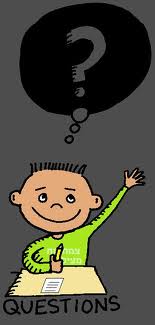